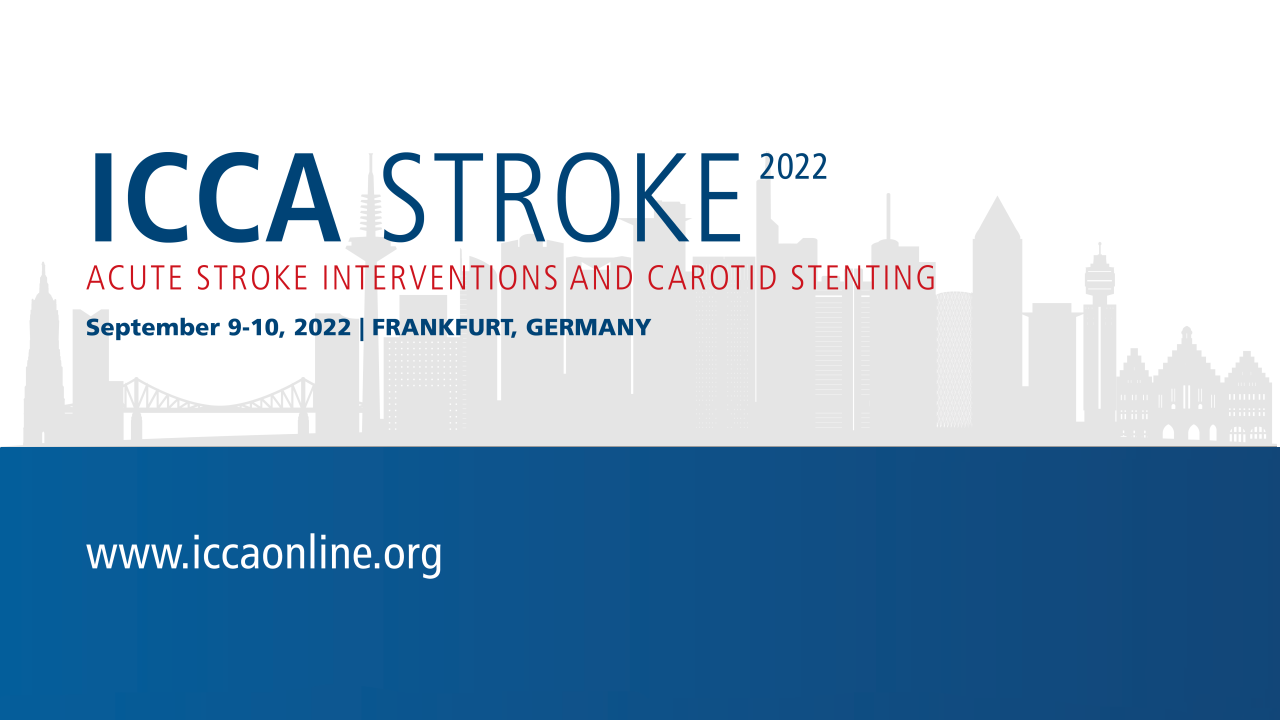 SAVE THE 
DATE